Why are microbes important?
Ecological Importance of Microbes 
(Applied and Environmental Microbiology Chapter 25)
The majority of microorganisms are beneficial or harmless.

Without bacteria life as we know it would not exist!!

Nitrogen fixation
Carbon cycle
Sulfur and phosphorus cycling
Environmental Microbiology
Microbial Ecology
Study of the interrelationships among microorganisms and the environment
Role of adaptation in microbial survival
Environmental Microbiology
Microbial Ecology
Role of adaptation in microbial survival
Most microorganisms live in harsh environments
Microbes must be specially adapted to survive 	
Microbes must adapt to constantly varying conditions
Applied Environmental Microbiology
Takes advantage of microbial adaptation
 

Most known application is use of bacteria to clean oil spills
Industrial Microbiology
Two Types of Bioremediation 
 
Microbes “encouraged” to degrade toxic substances in soil or water 
________________________________microbe growth
 
 
Genetically modified microbes degrade specific pollutants
Pollutants
Source: domestic and industrial waste
Dumped into the environment due to convenience or accidental
Dow: Dioxin
Exon & BP oil spills

Synthetic compounds with similar chemical composition and structure are more likely to be degraded

__________________are synthetic compounds totally different than what occur in nature
These often persist in nature for long periods of time
Since organisms are not likely to have enzymes necessary for degrading these
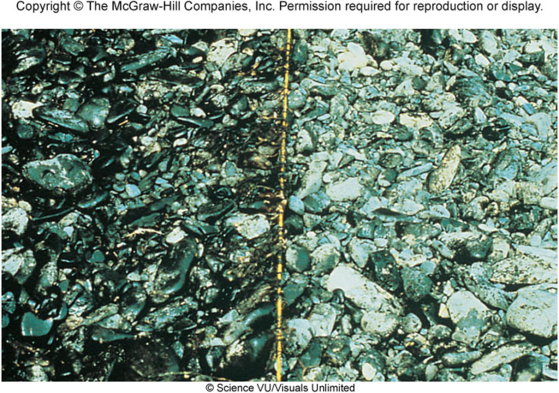 The Carbon CycleWhat is one of the main goals of an organism?
In order to ___________most organisms need to _______________________
Carbon 
The fundamental element of all organic chemicals
Which we are largely composed of and utilize for energy
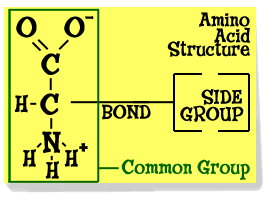 The start of the carbon cycle is autotrophy
Organisms are categorized according to trophic level
Or source of food

Primary producers
 
 
Cyanobacteria are prokaryotic  autotrophs 
Algae and plants are eukaryotic autotrophs
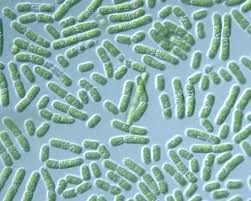 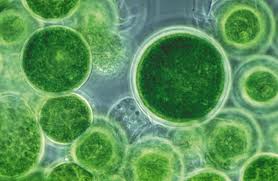 Carbon cycle continued
Utilize organic materials
Release CO2 as a by product
Incorporate organic carbon made by autotrophs into tissues, most of carbon remains in us until we die
Rely on the activities of primary producers

 
Heterotrophs that digest and utilize the carbon in the remains of primary producers and consumers when we die
Bacteria and fungi play the major role in decomposition
Release CO2 as a by product
What would happen if we did not have decomposers?
Carbon cycle continued
The release of CO2 starts the cycle over again

Worldwide the rate of CO2 production exceeds the rate at which it is being incorporated into organic materials
Why?
Figure 25.15  Simplified carbon cycle
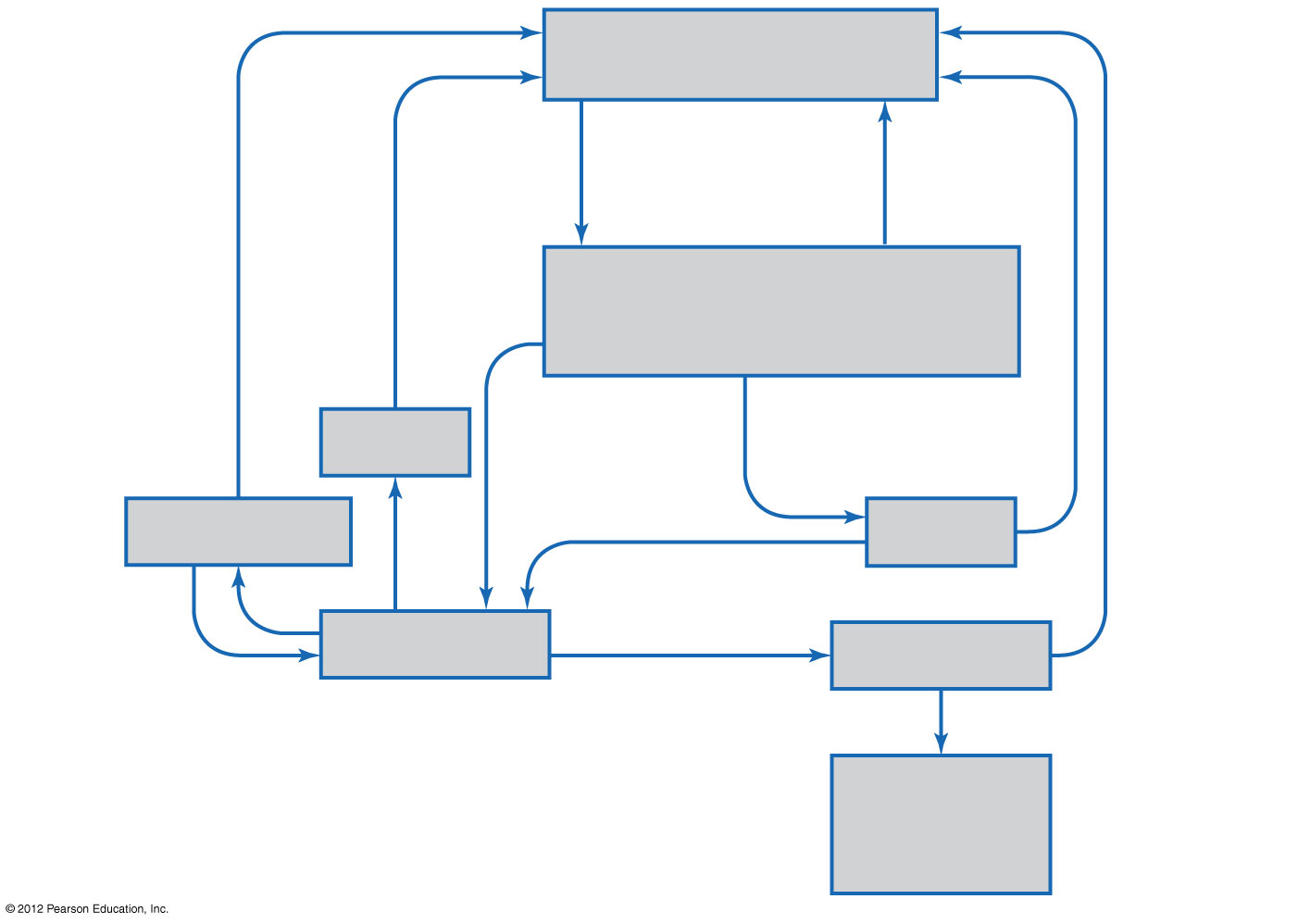 Atmospheric CO2 and CO2dissolved in water
Combustion
Fixation(into organic carbon)
Respiration
Decomposition
Autotrophs (plants, algae,photosynthetic bacteria, protozoa,chemoautotrophic bacteria)
Methane
Consumption
Animals
Fungi, bacteria
Dead organisms
Fossil fuels
Plastics andother artificialproducts
Cellulose degradationMicroorganisms and herbivores
Cattle eat grasses
Require special microbes capable of digesting cellulose
Specialized digestive compartment 
Rumen in cattle 
Each milliliter of rumen content contains one hundred billion (1011 or 100,000,000,000) bacteria, 106 protozoa, 103 fungi

Gases are produced (CO2 and CH4) as a result of fermentation which is discharged when the animal belches 
These gases are contributing to the accumulation of green house gases!
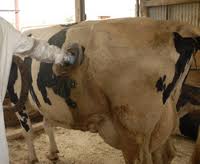 BiodegradationMicrobiology in your backyard: composting
Natural decomposition of organic solid material
Mixing garden debris and kitchen organic waste
Must exclude meats and fats
Carbon/nitrogen ratio
Browns = carbon =2/3
Greens = nitrogen= 1/3

Microbial metabolism causes the pile to heat up to 55-66 degrees C
Pathogens are killed at these temperatures
If the pile is frequently aerated the composting can be completed in 6 weeks
Compost is used as fertilizer, reduces landfill waste
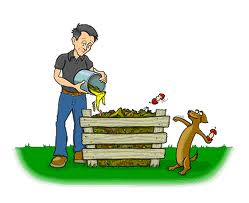 Nitrogen cycle
Nitrogen is an important nutritional element required by organisms
 
 
Most nitrogen is found as __________
________________by organisms
How do plants and animals get nitrogen?
Since N2 gas is not a usable form of nitrogen consumers (us) must ___________________ ___________ to gain nitrogen.
Nitrogen Fixation
Certain prokaryotic organisms are capable of converting N2 gas into a usable form
Only prokaryotic organisms can do this
During nitrogen fixation
Process in which nitrogen gas N2 is reduced to form ammonia NH3
Ammonia can be incorporated into cellular material
Mediated by the enzyme nitrogenase
Requires 16 molecules of ATP for every molecule of nitrogen fixed
Ammonification
Bacteria (not capable of N fixation) and fungi decompose wastes and dead organisms use the process of ammonification to obtain N
Ammonification
Decomposition process that coverts organic nitrogen (amino groups from proteins) into ammonia NH3
In moist environments ammonium NH4+ is formed, which organisms can also absorb
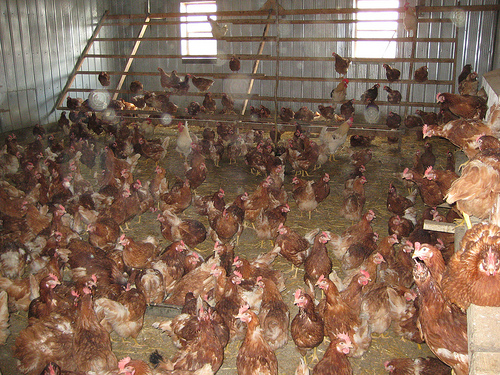 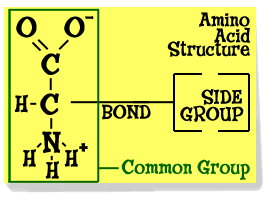 Protein digestion
NH3 
ammonia
Nitrification
Nitrifiers
Oxidize ammonium (NH4+) to nitrite NO2- and ultimately to nitrate NO3-
Plants use Nitrate as a nutrient for growth
Denitrification
Denitrification
Converts nitrate NO3-  nitrite NO2  N2 or N2O gas
Some Pseudomonas species are capable of doing this.
This is an anaerobic (no oxygen) process
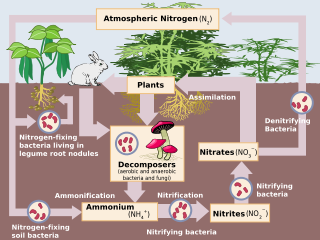